DIALOGUE STATION
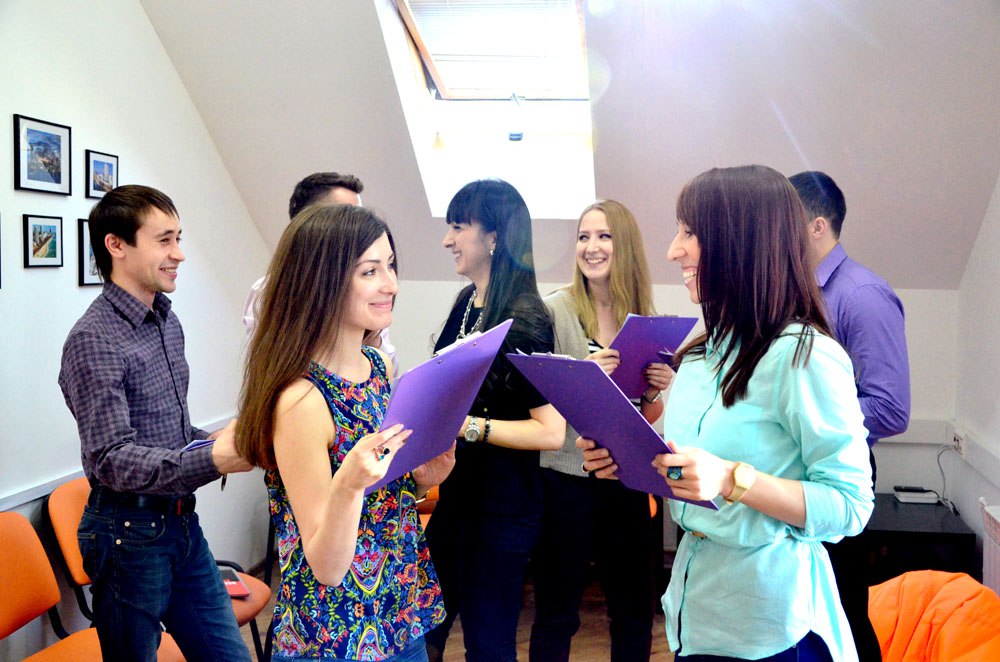 WHAT TIME IS IT?
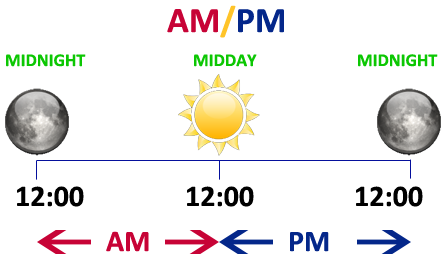 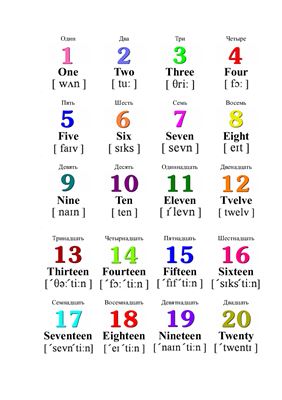 WHAT TIME IS IT?
Examples:

It’ 9 o’clock  a.m. 
It’ 1 o’clock  p.m.
It’ 6 o’clock  p.m.
It’ 2 o’clock  a.m.
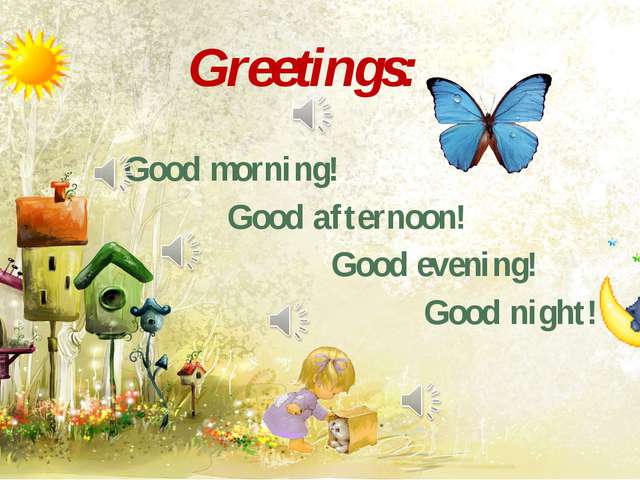 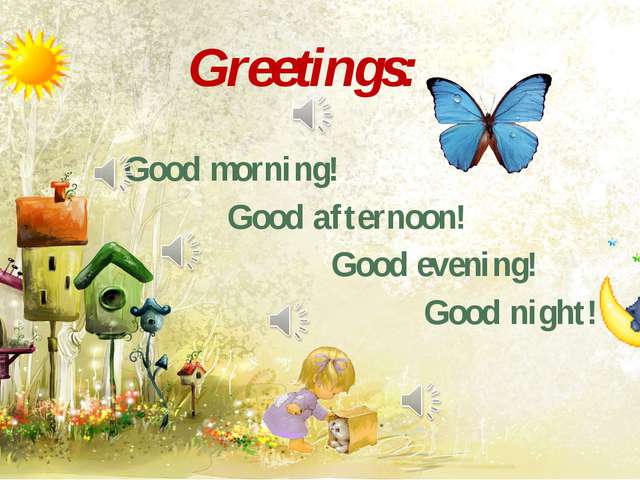 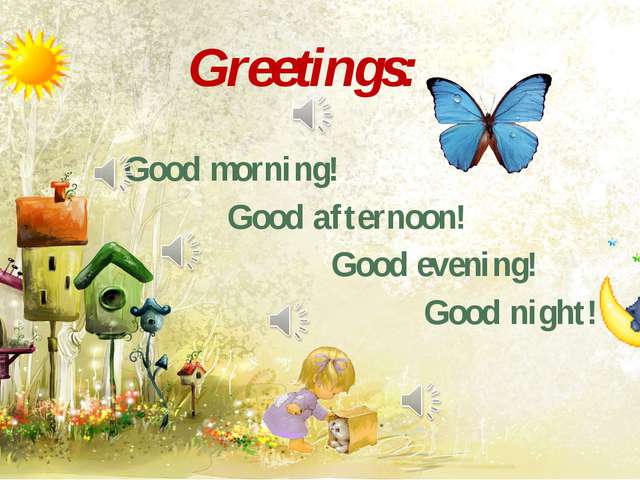 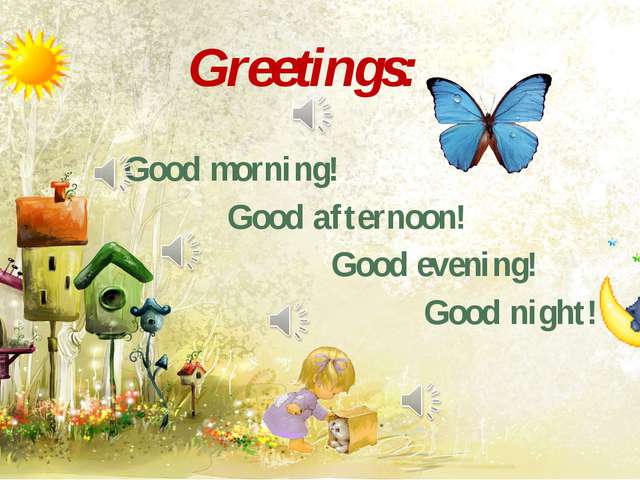 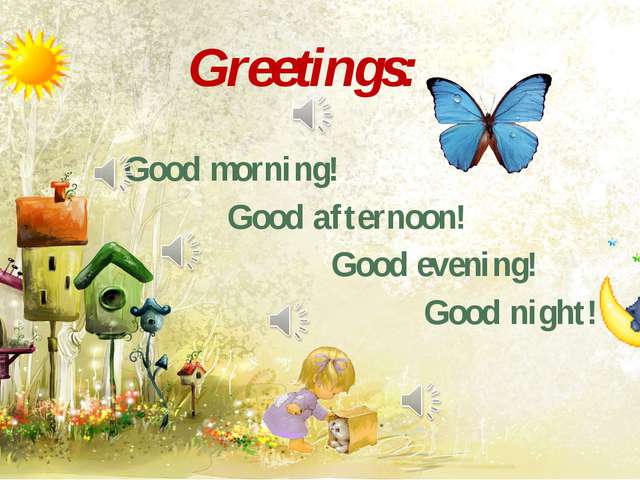 LETS TALK!

Hello! What time is it?
Hello! It’ 9 o’clock a.m. 
Good morning!
 Good morning to you!
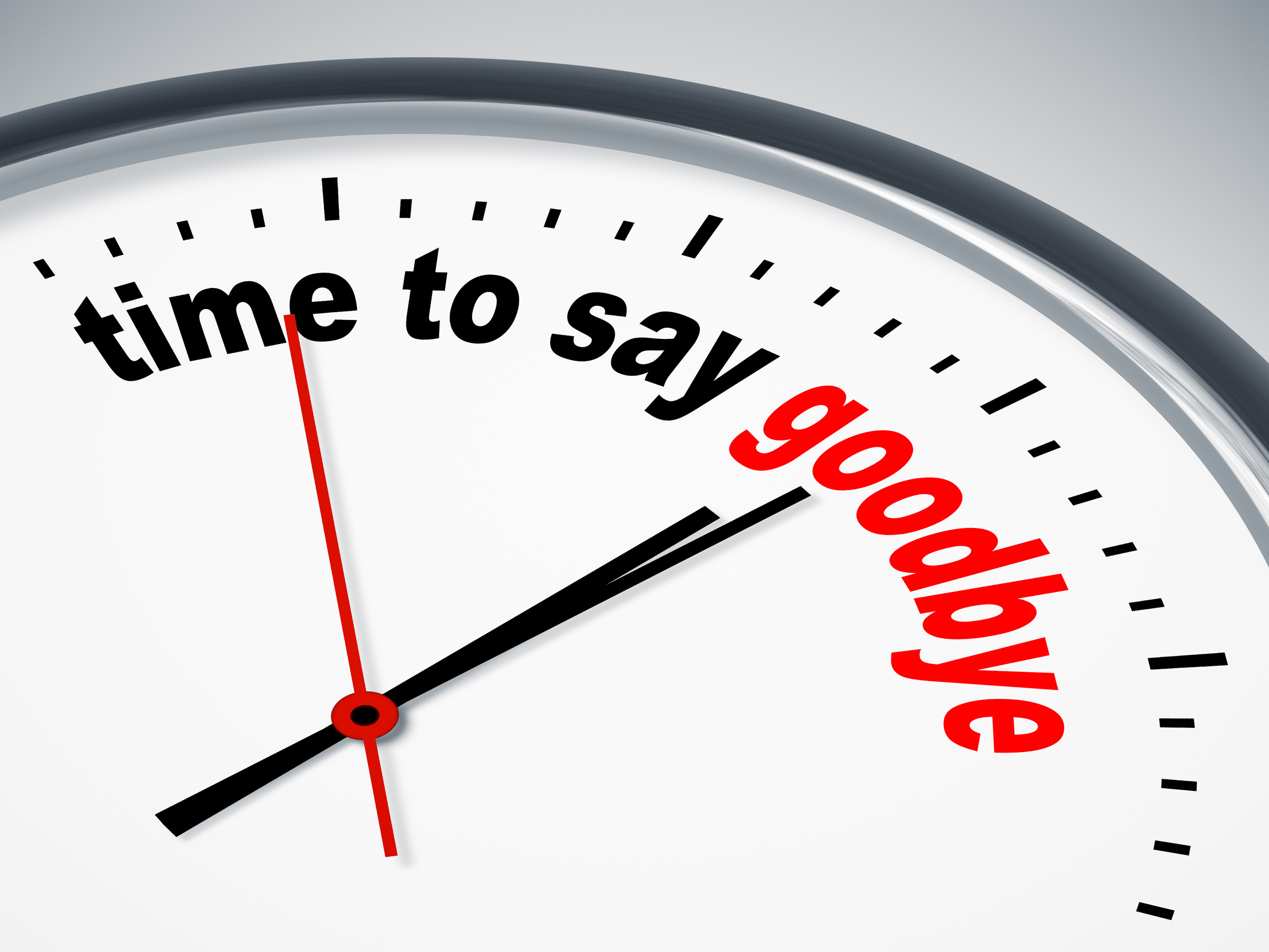 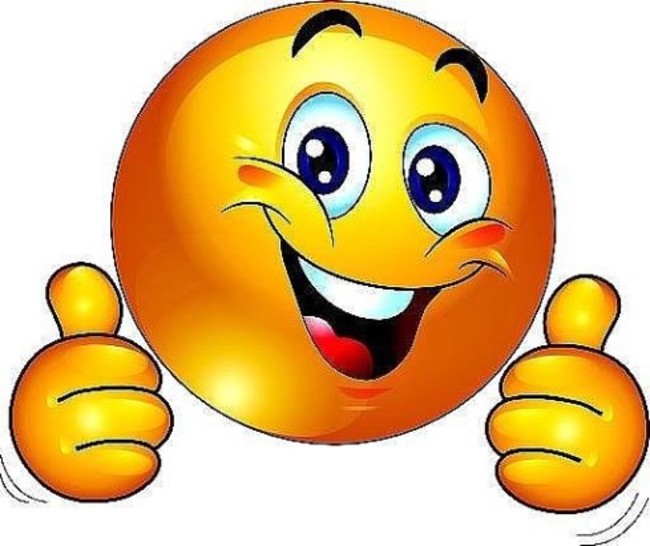 Video
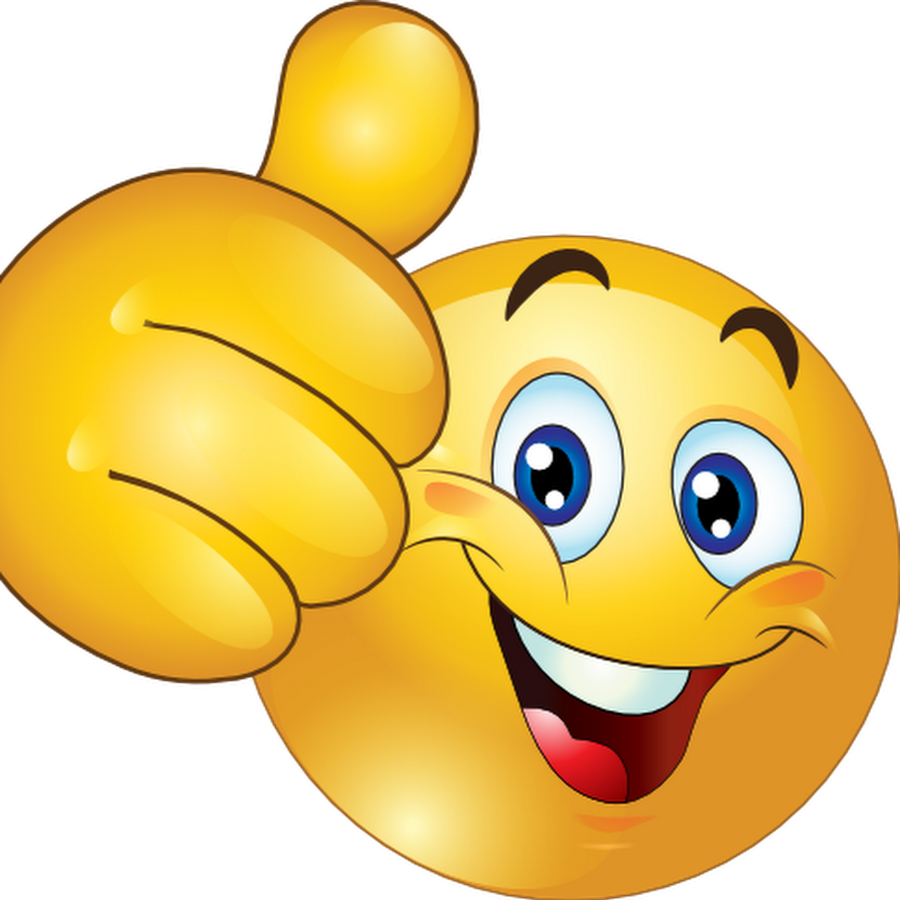 40-50   - очень хорошо!   30 – 39 -  Хорошо!
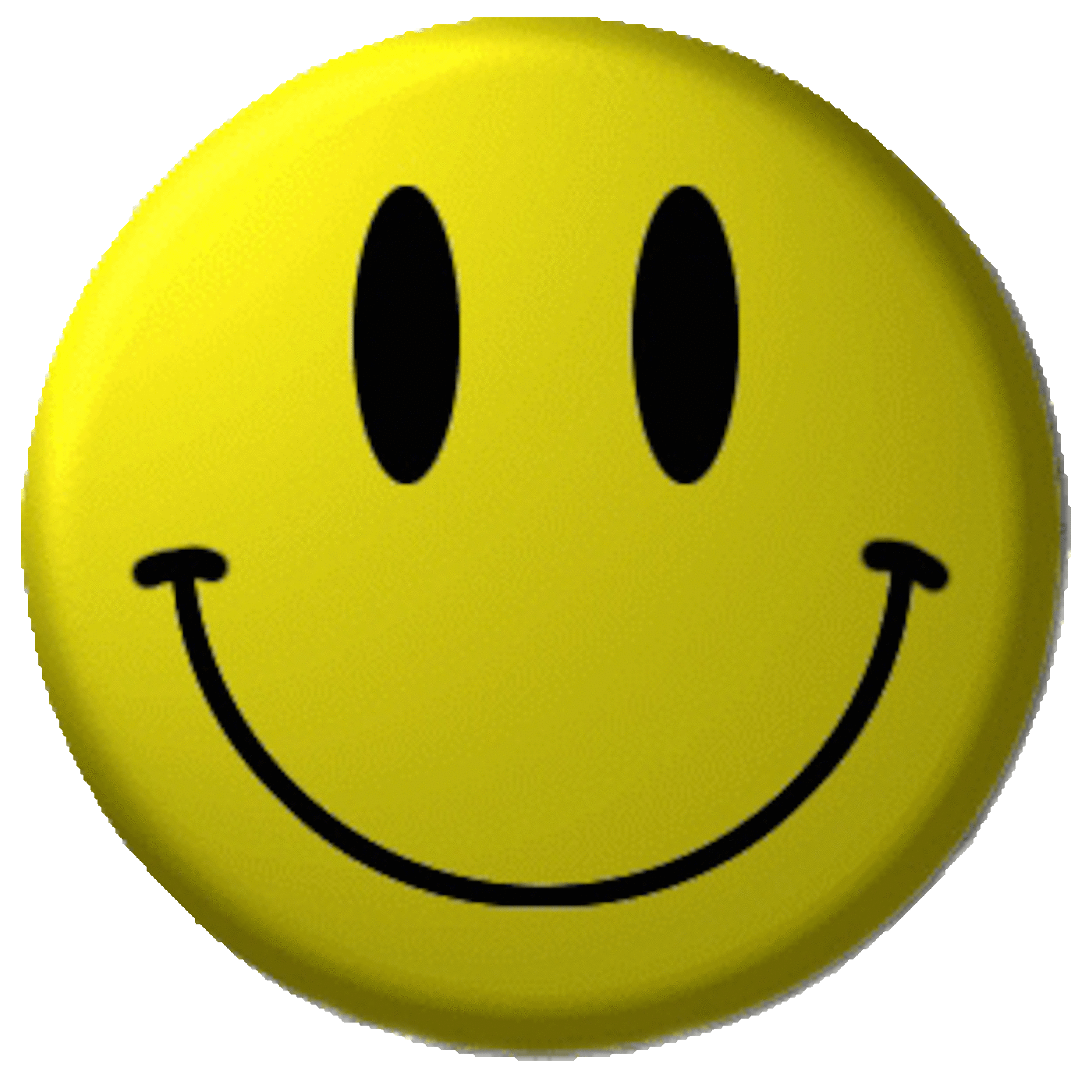 20- 29- Есть к чему стремиться!

0- 19 - Нужно постараться!
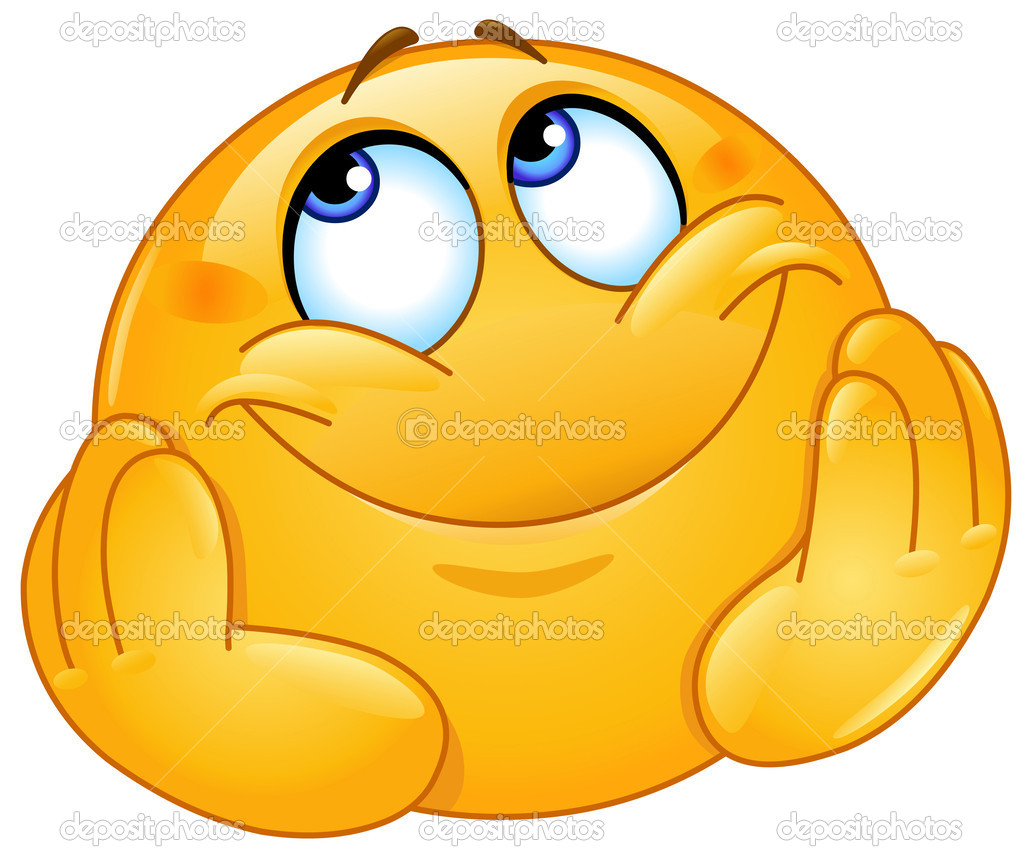 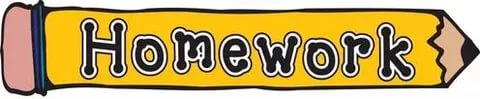 My first name is ……………..
My surname is……………….
I am…(age)…
My nationality is……..
My phone number is…….
My address is………………..
I am a ………………………
I speak English, German, French and Russian
I like (to)…………………………